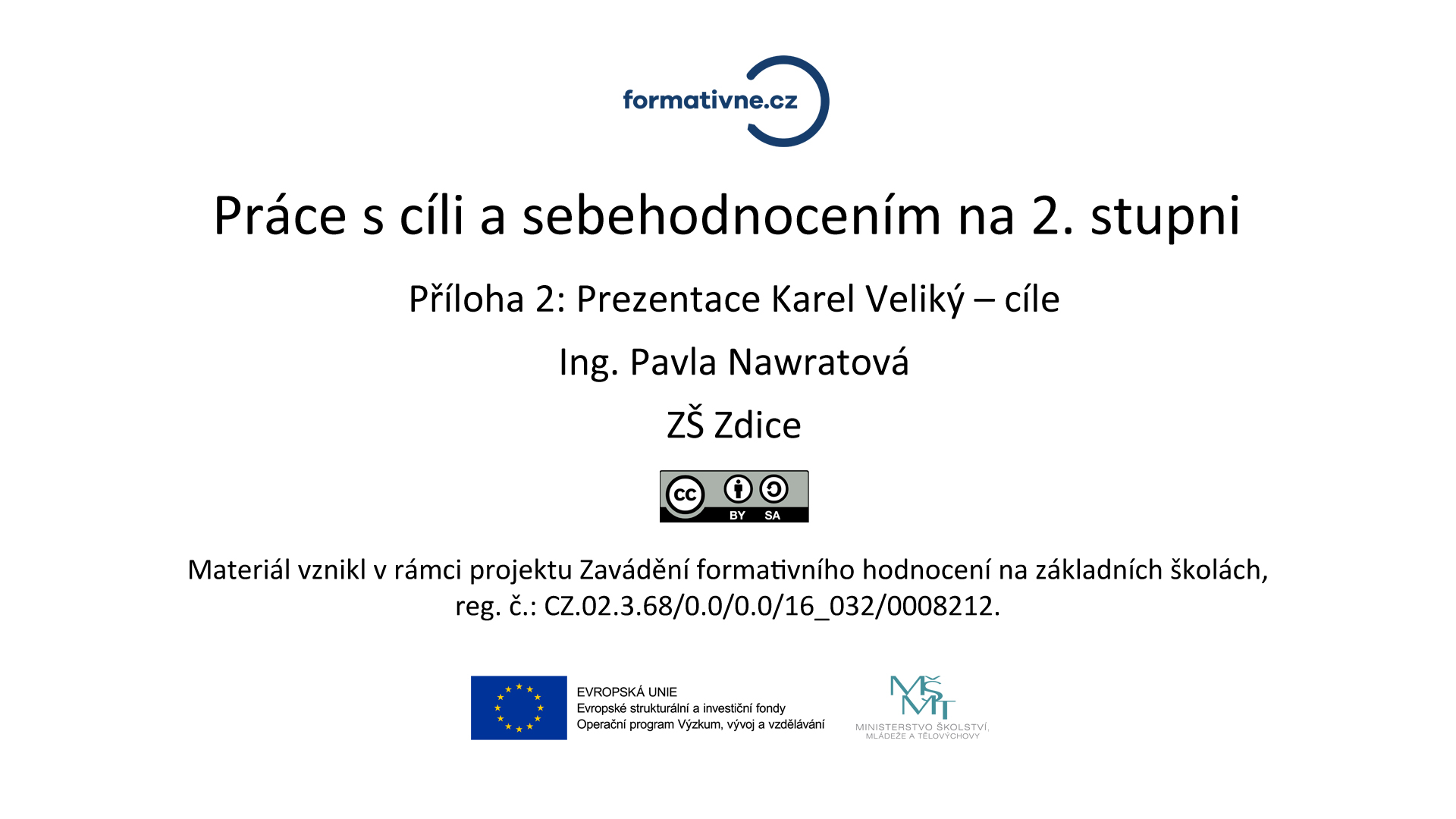 Cíle hodiny:
Dokážu vyjádřit svůj názor a vyslechnout si názor někoho jiného.
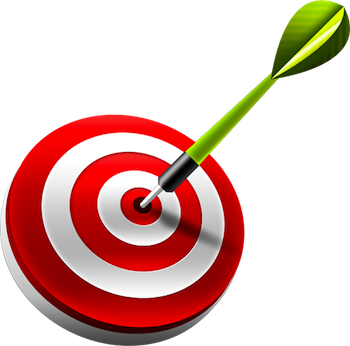 Cíle hodiny:
Dokážu vyjádřit svůj názor a vyslechnout si názor někoho jiného. 
Vysvětlím, jak mohou média ovlivnit názor člověka, konkrétně novinový či internetový článek.
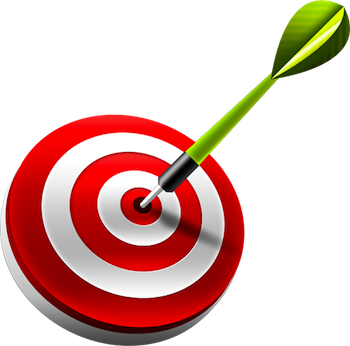 Cíle a jejich zhodnocení:
Cíl 1: Dokážu vyjádřit svůj názor a vyslechnout si názor někoho jiného. 
Cíl 2: Vysvětlím, jak mohou média ovlivnit názor člověka, konkrétně novinový či internetový článek.

Na papír napiš, jak se ti podařilo cíle naplnit:
Napiš, jestli se ti podařilo vyjádřit svůj názor a vyslechnout si názor někoho jiného, buď konkrétní, např. „Dokázal jsem jasně vysvětlit svůj názor, všichni pochopili, co si myslím.“
Napiš, jak si myslíš, že mohou média ovlivnit názor – konkrétně.
Ohodnoť hodinu alespoň jednou smysluplnou větou.